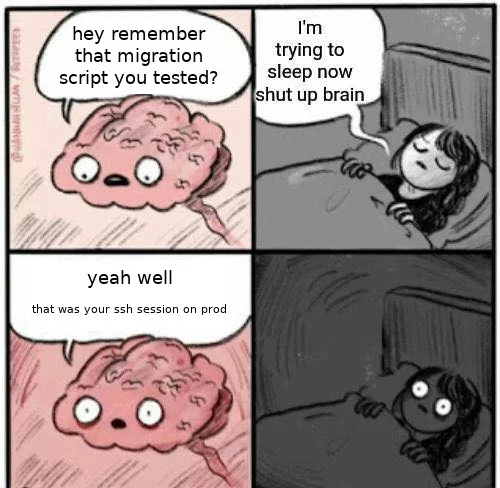 IT&C 515R – Applications of Cybersecurity Training
Lecture 16 – Script Writing
Before you begin creating your script the idea needs to be approved to ensure it meets the minimum requirements. Your script must work on both Ubuntu and CentOS 7. 
Ideas
Automated Firewall Configuration  
Checksum Integrity Verifier 
Database Security Checker  
DNS Setup  
FTP Security Checker  
Open Port Enumerator  
Process Monitor for Suspicious Activity  
Sensitive File Scanner  
SSH Security Checker  
Suspicious Network Activity Logger  
User Account Monitoring
Script Approval
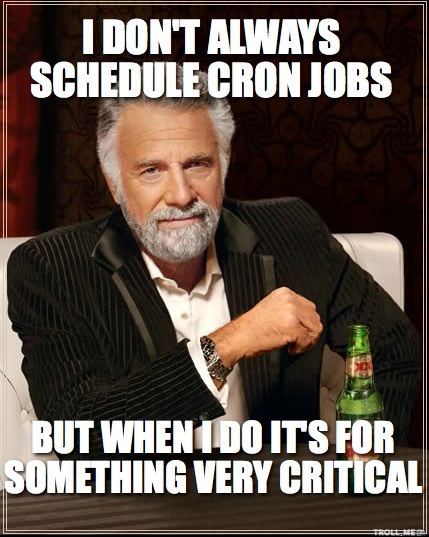 Scheduling and Automation
Use tools like cron or system
* * * * * bash /path/to/script.sh – run the bash script every minute
*\2 * * * * python3 /path/to/script.py – run the python script every 2 minutes
File permissions
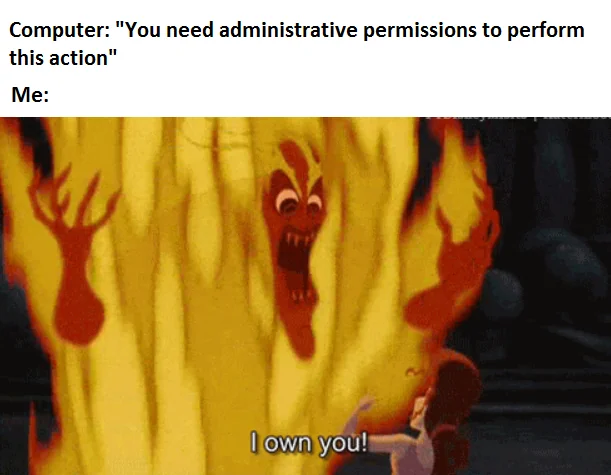 Does it need sudo?
What user is running the task?
Standard permissions will typically be 700
Basic Python Syntax
Basic Python Syntax
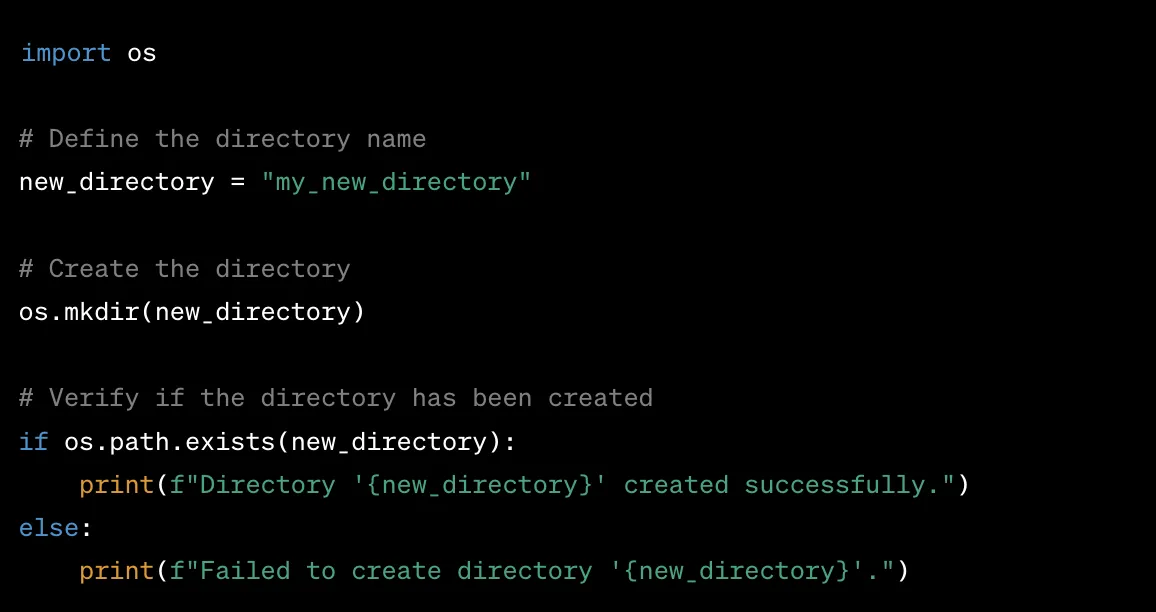 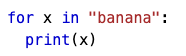 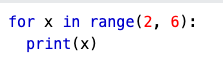 Basic Python Syntax
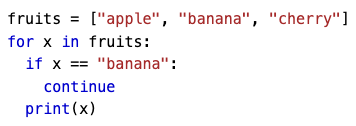 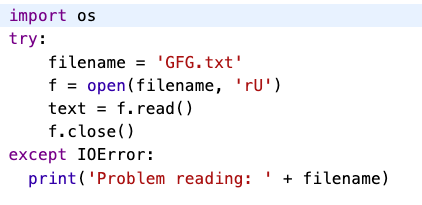 Python Interacting with the OS
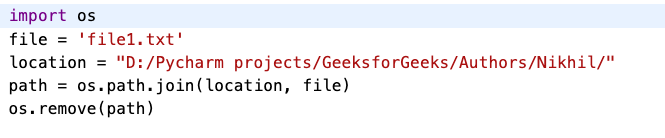 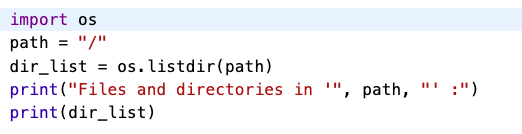 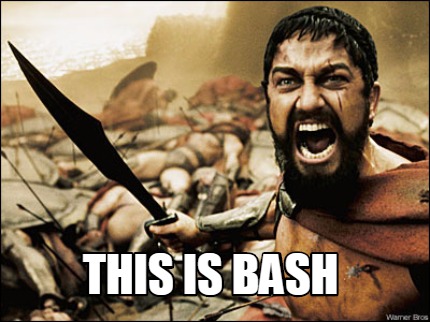 Basic Bash Syntax
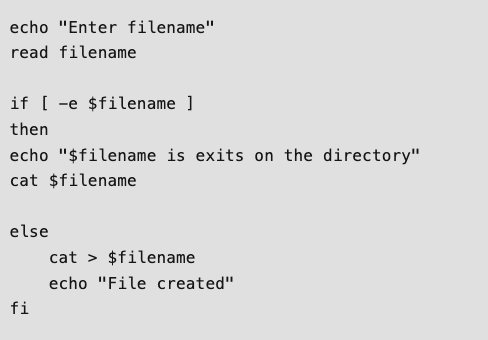 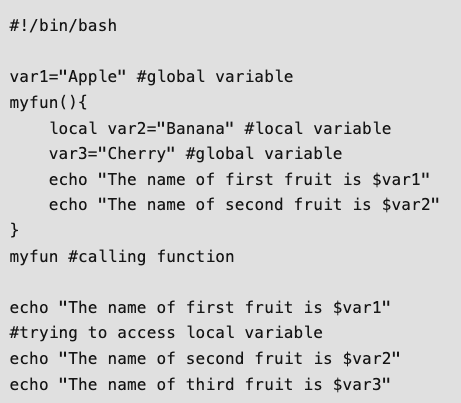 Basic Bash Syntax
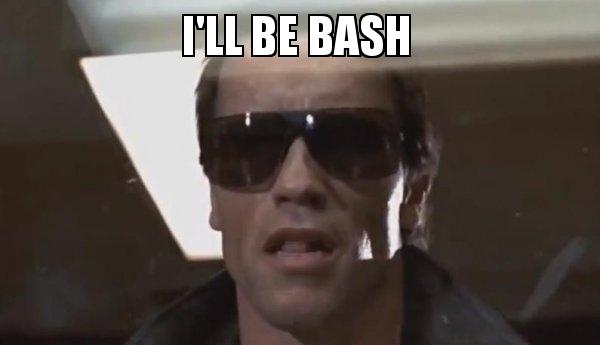 Questions